EPIA - September 2022Ages 0-17
Number of Referrals in Period: 121
4/28/2023
1
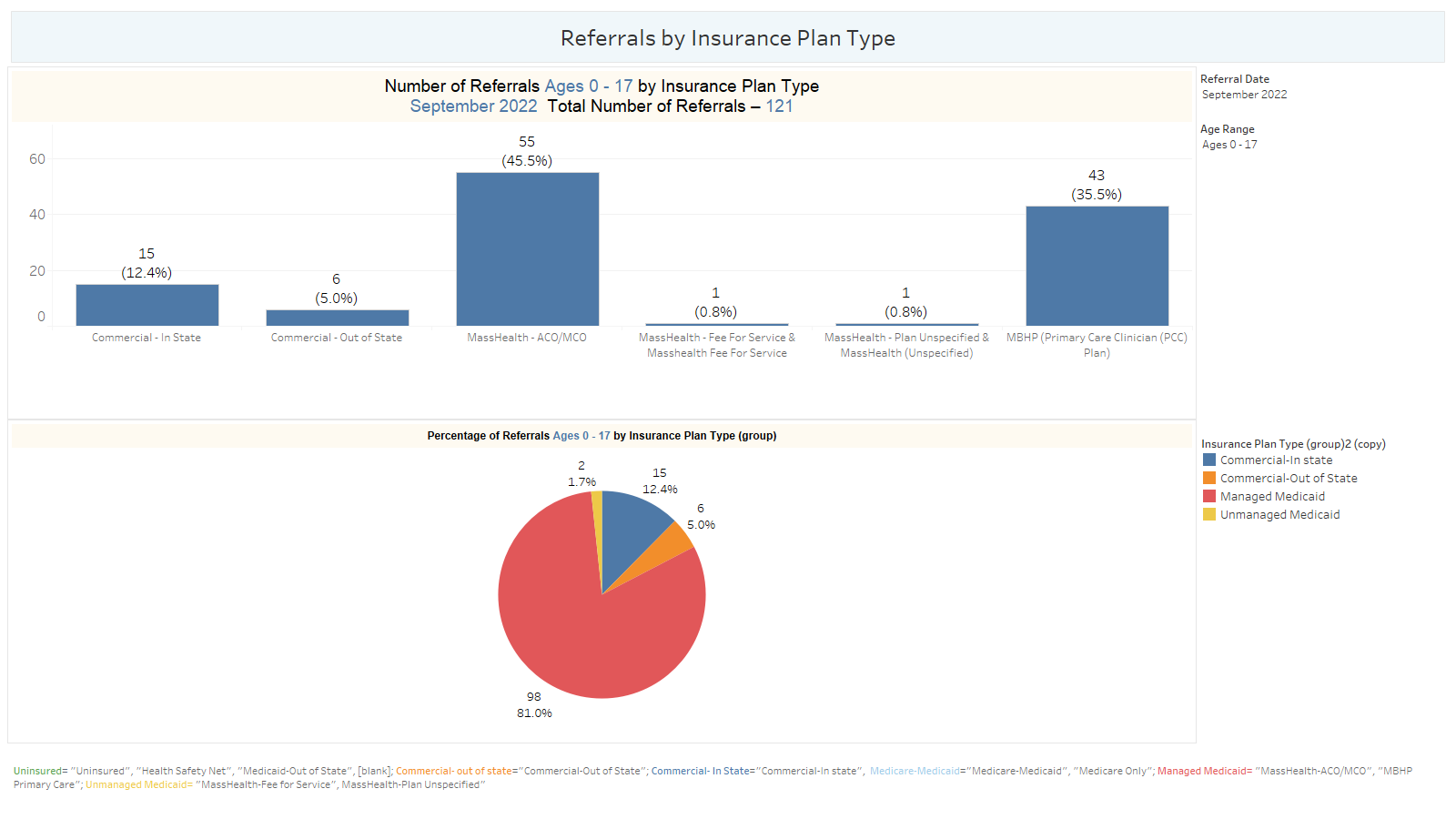 4/28/2023
2
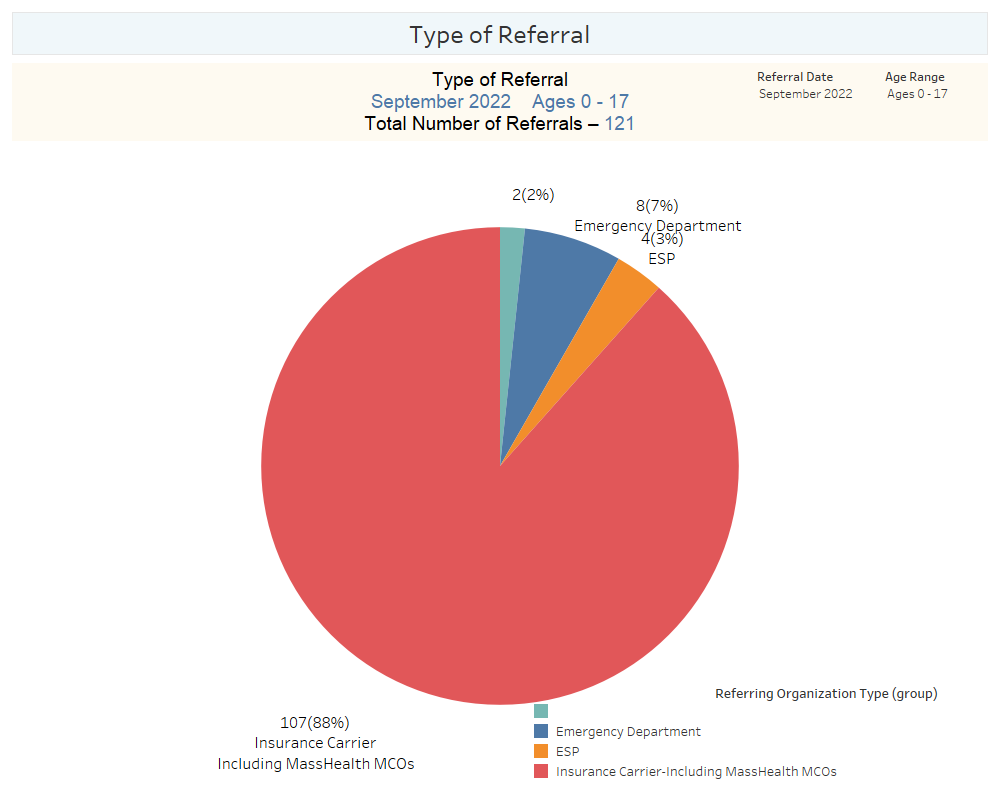 4/28/2023
3
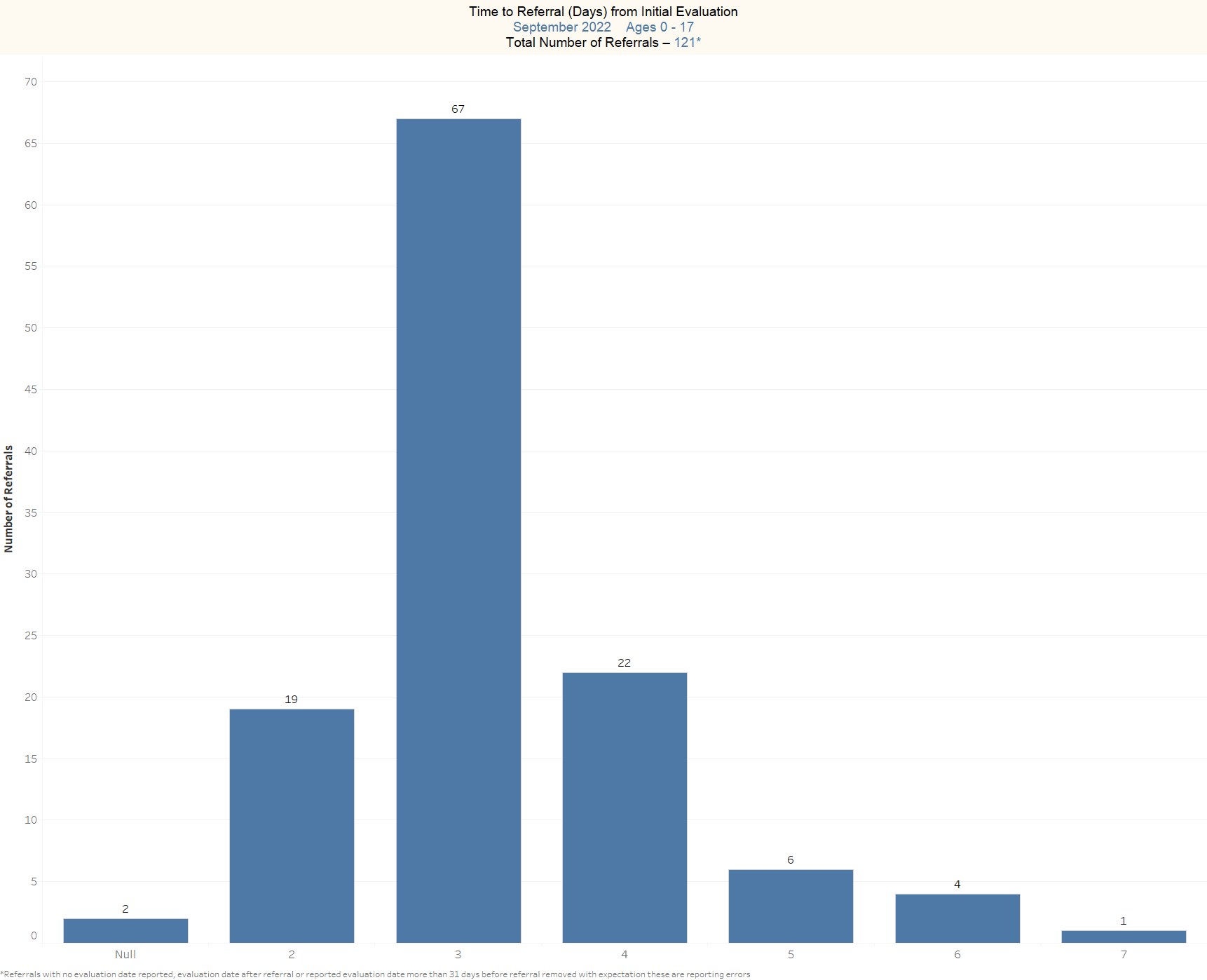 4/28/2023
4
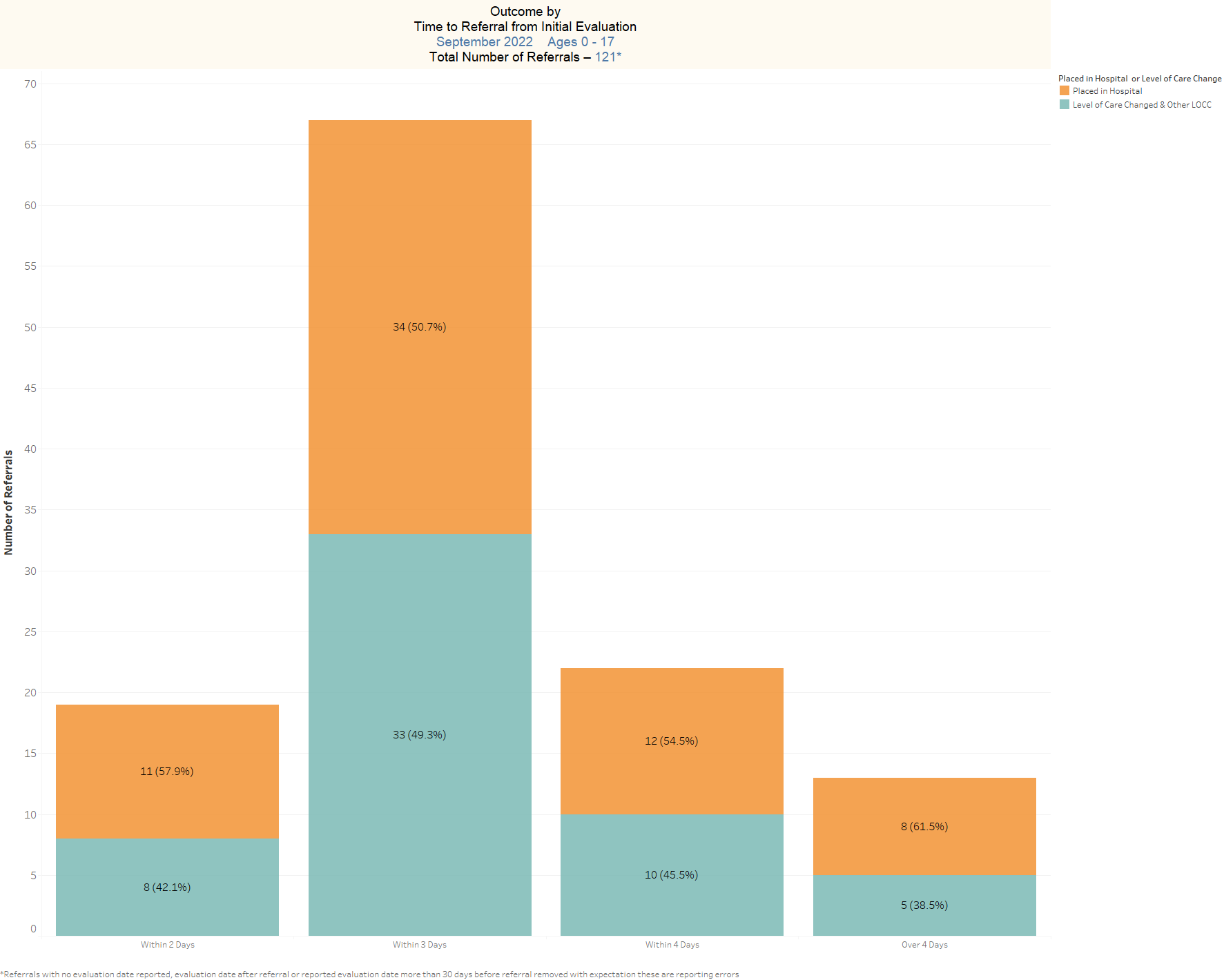 4/28/2023
5
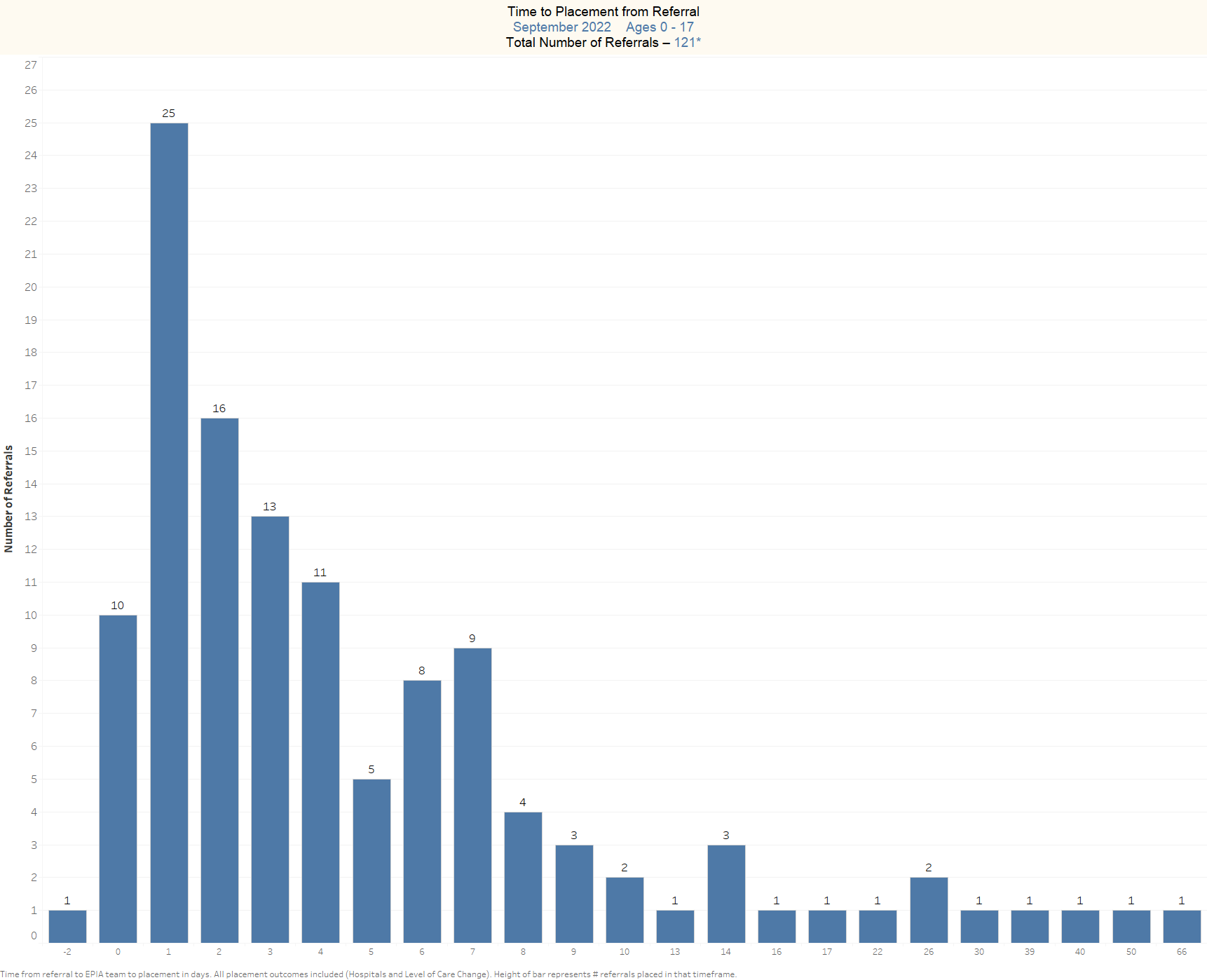 4/28/2023
6
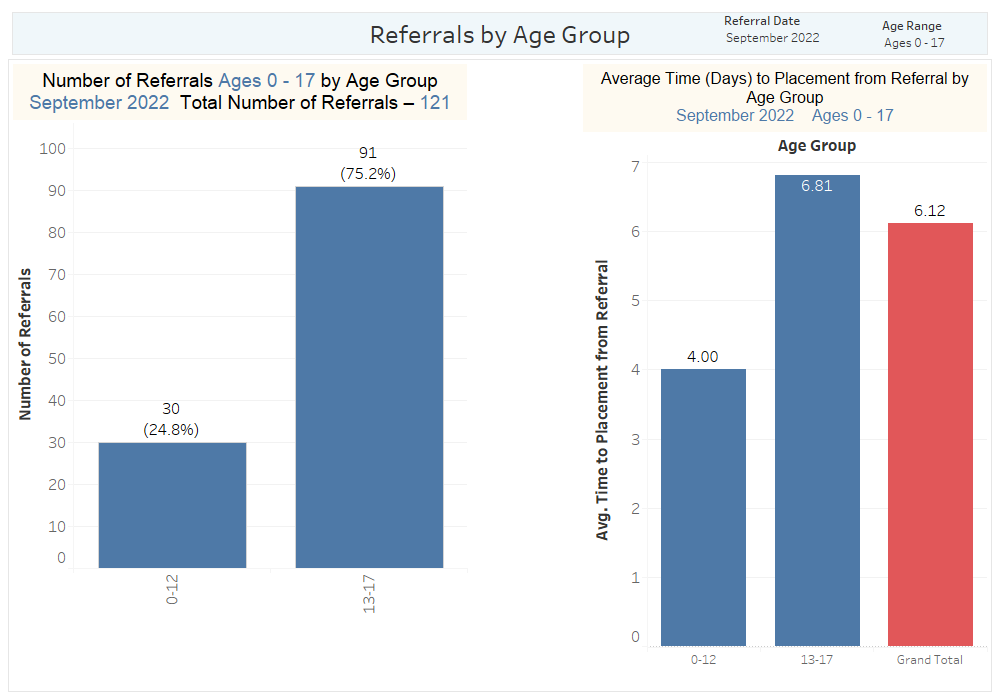 4/28/2023
7
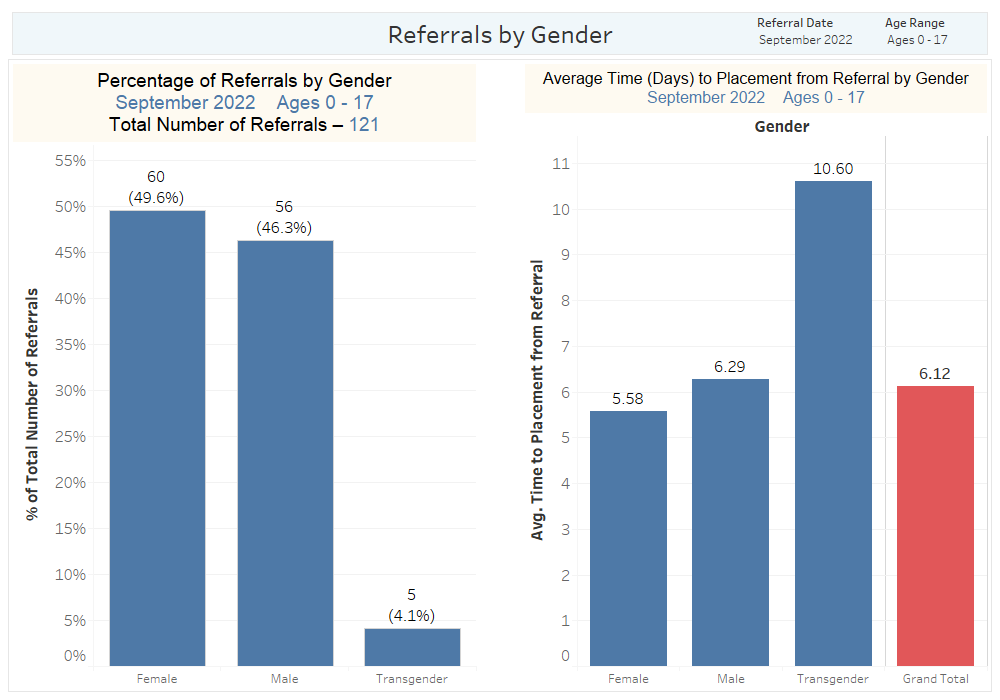 4/28/2023
8
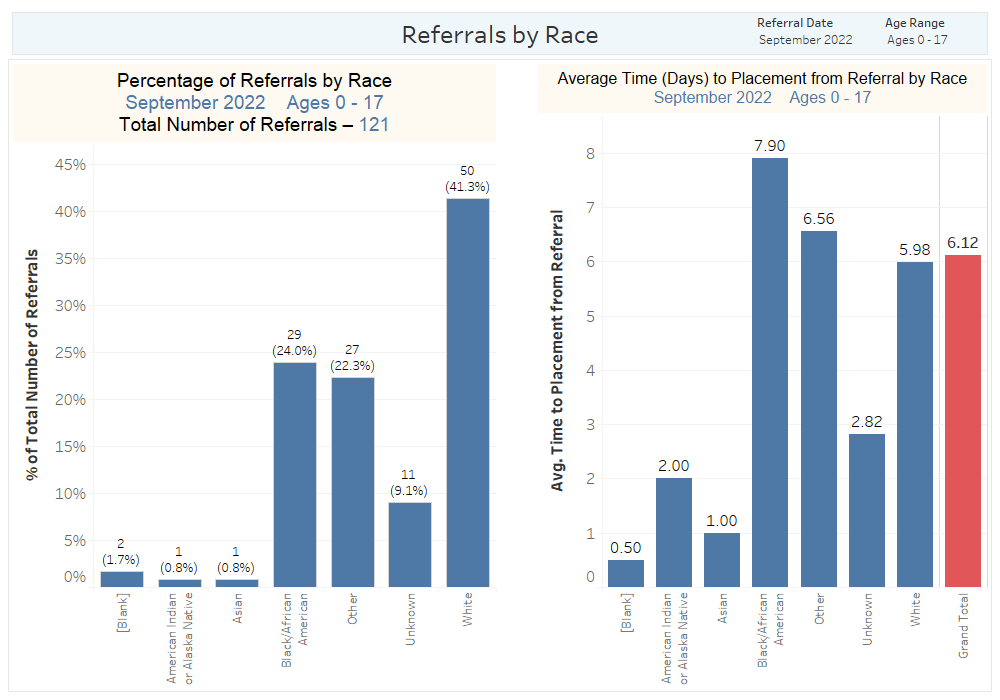 4/28/2023
9
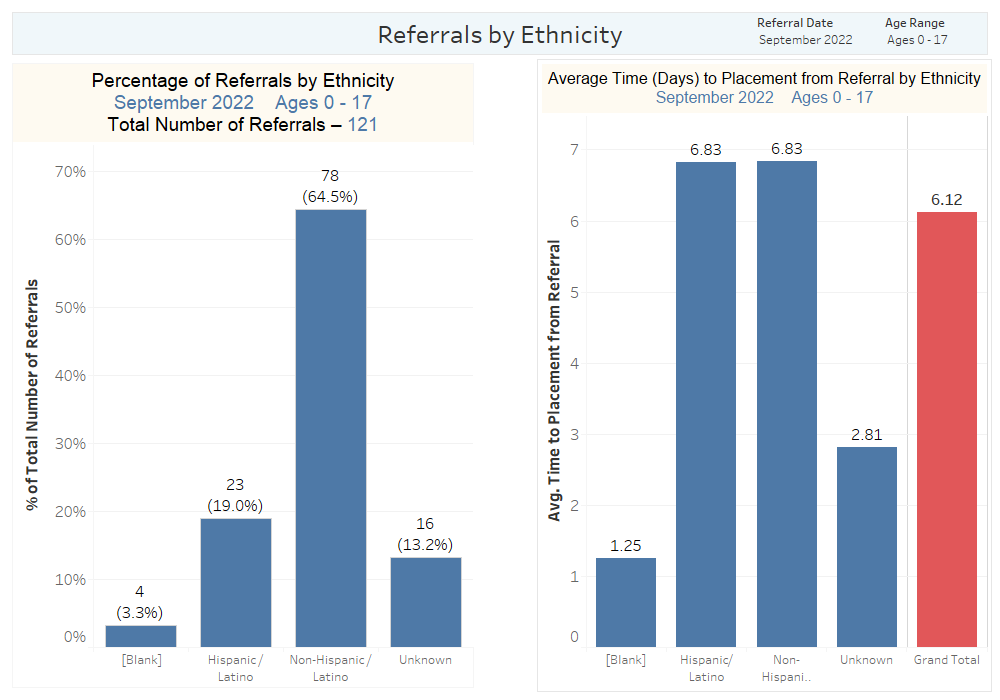 4/28/2023
10
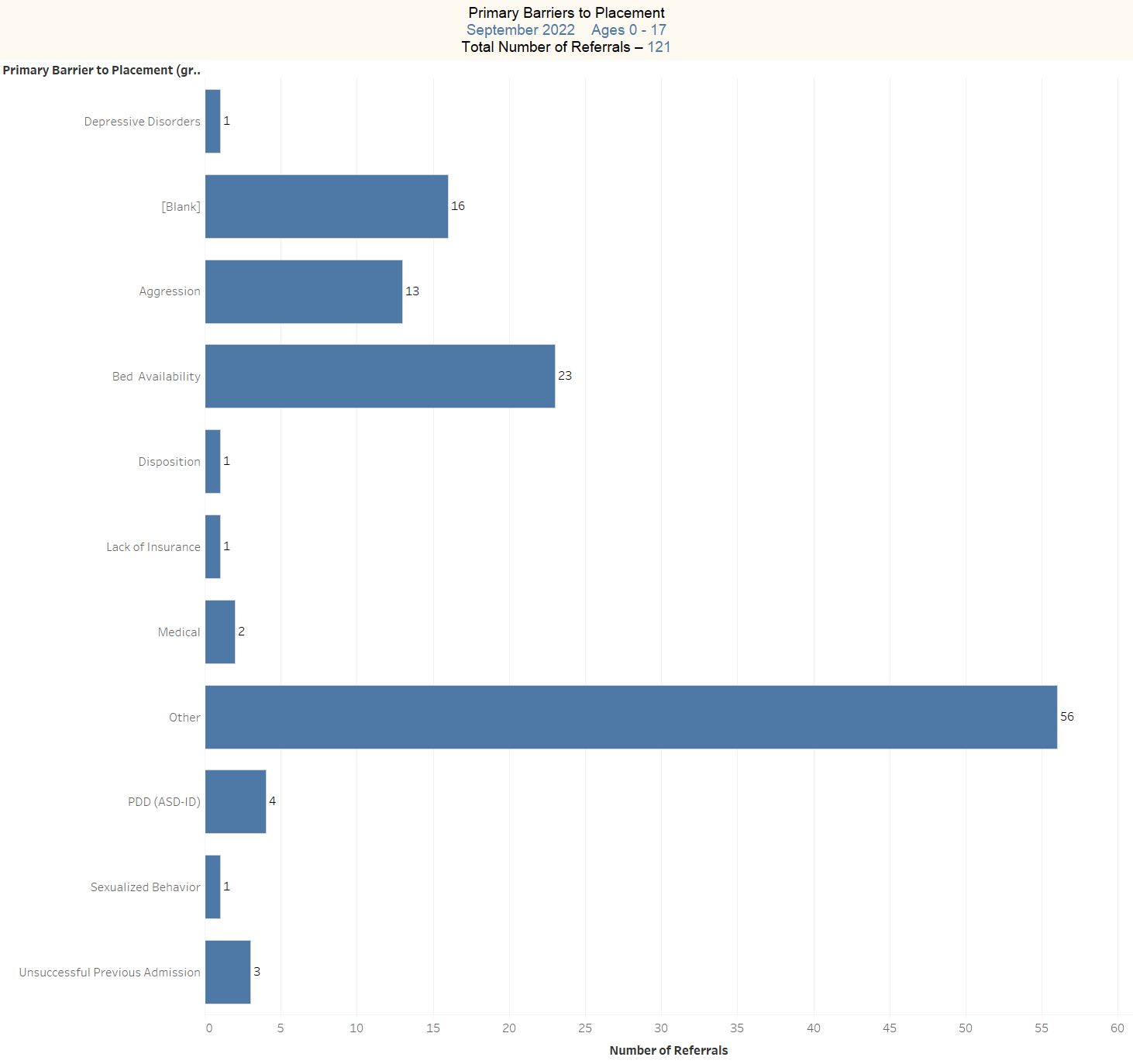 4/28/2023
11
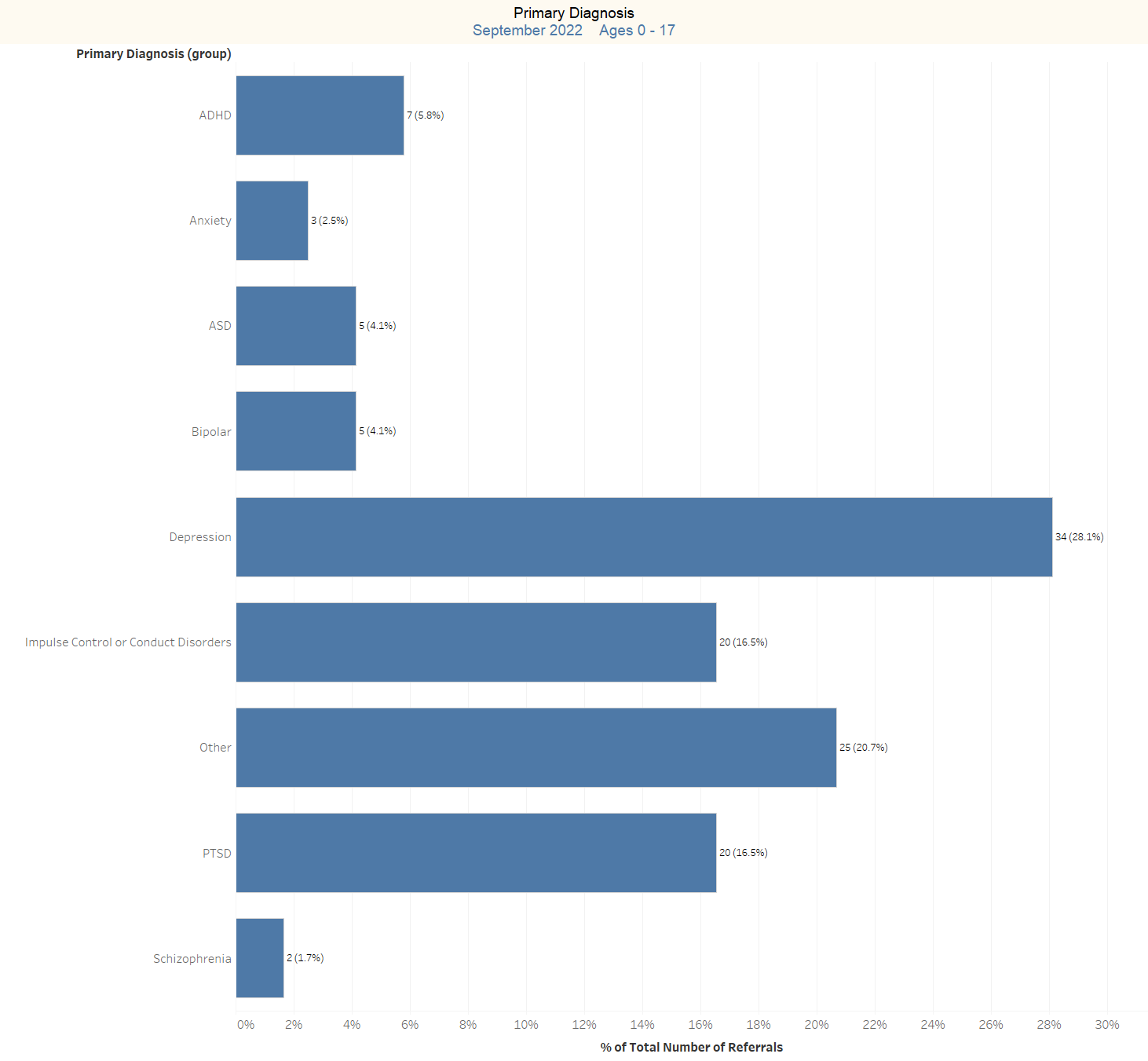 4/28/2023
12
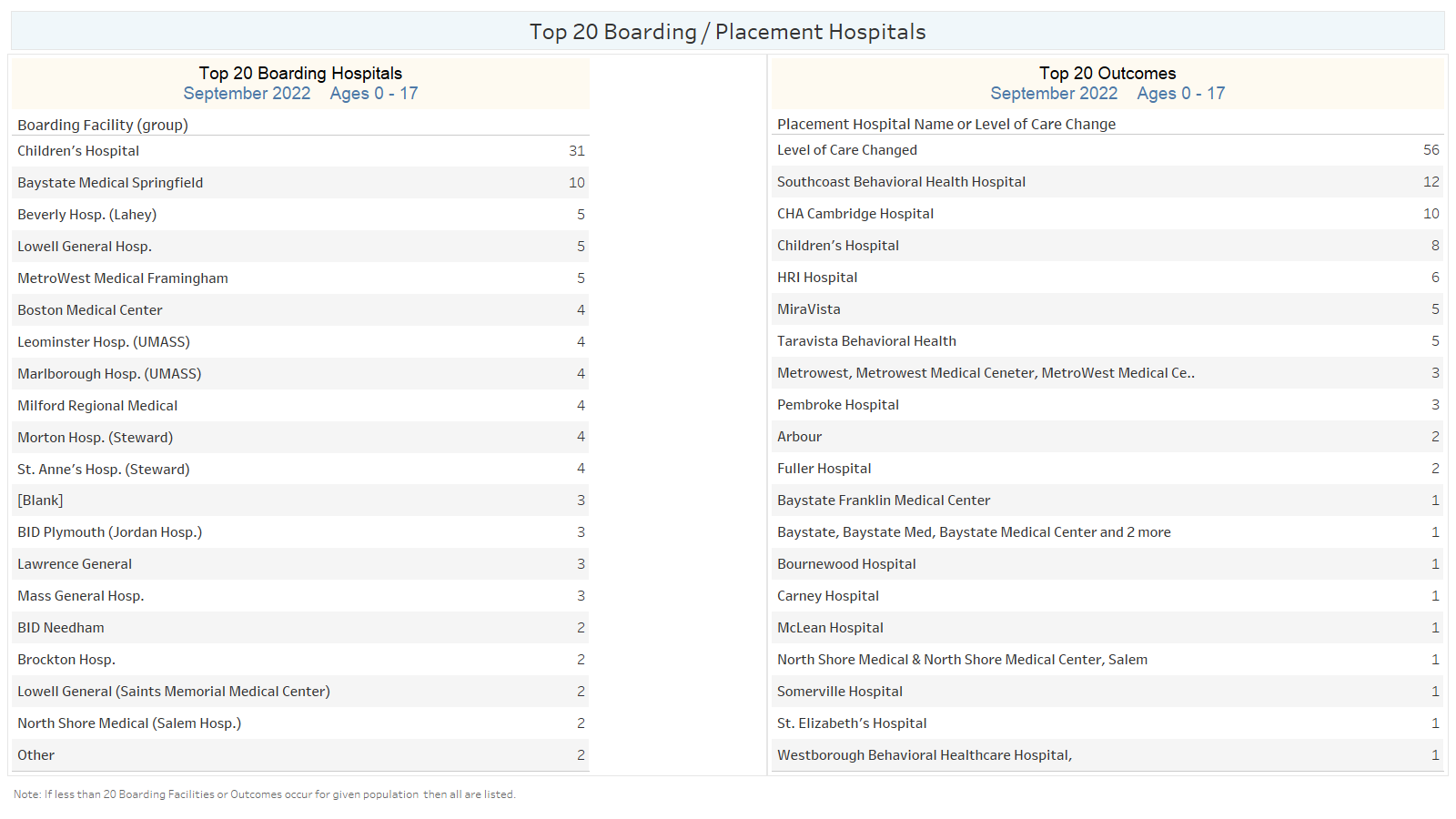 4/28/2023
13
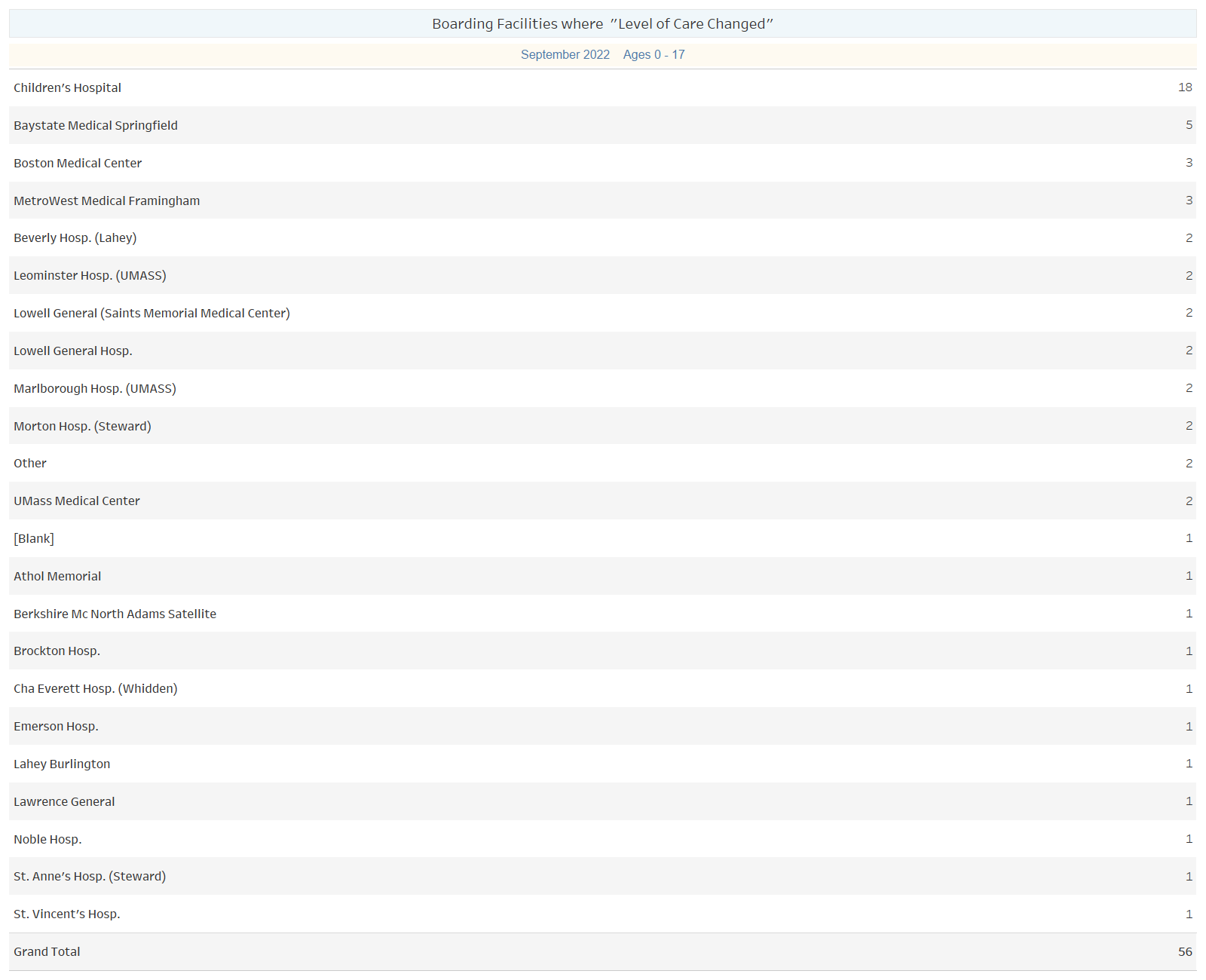 4/28/2023
14
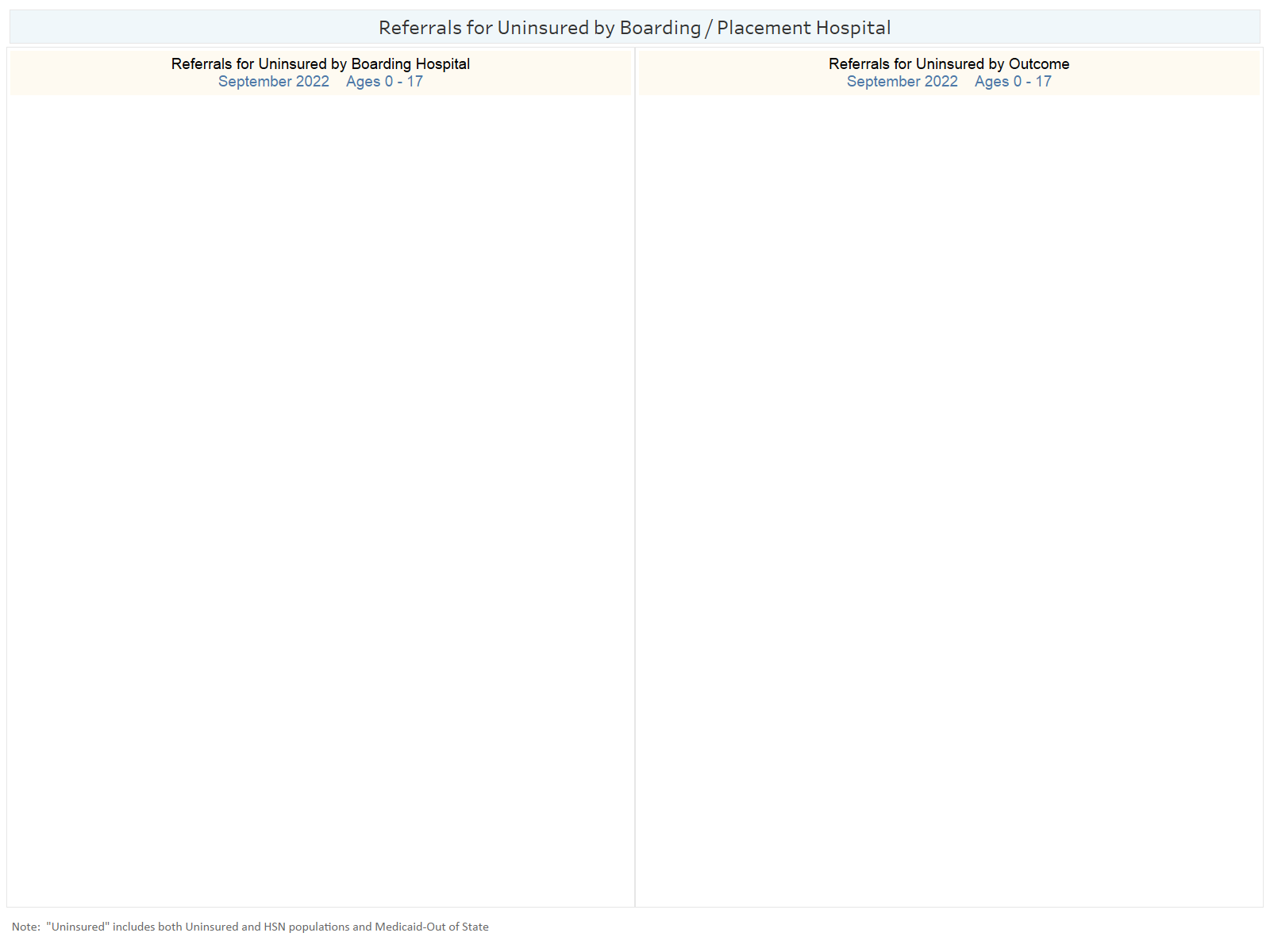 4/28/2023
15
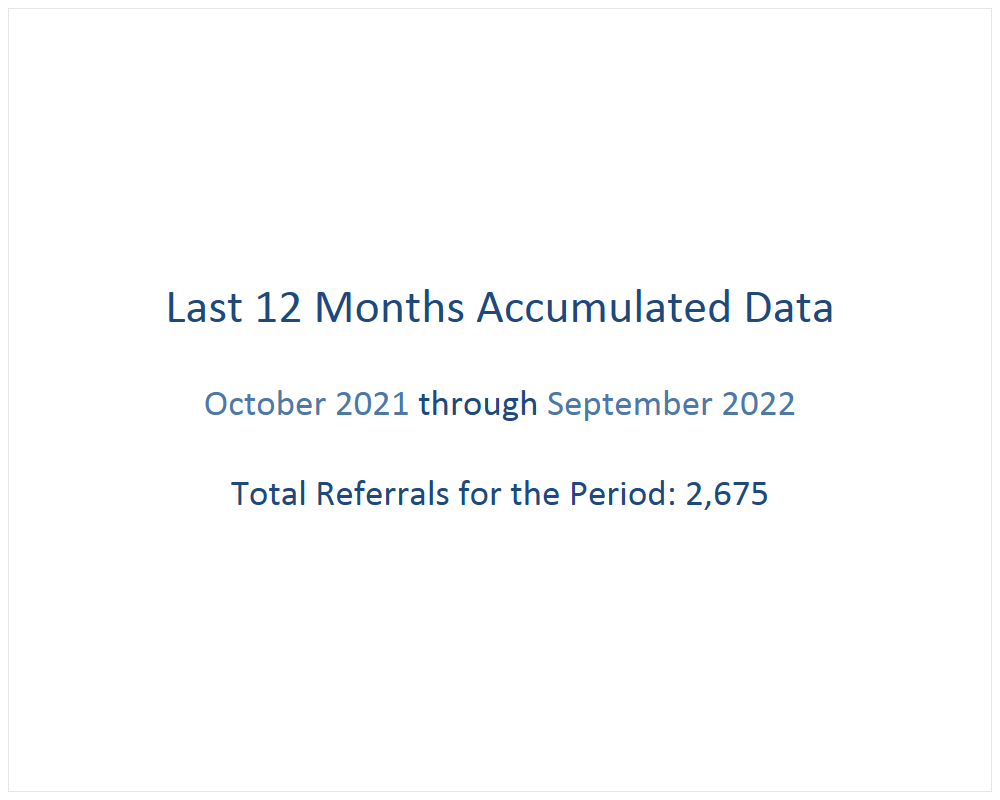 4/28/2023
16
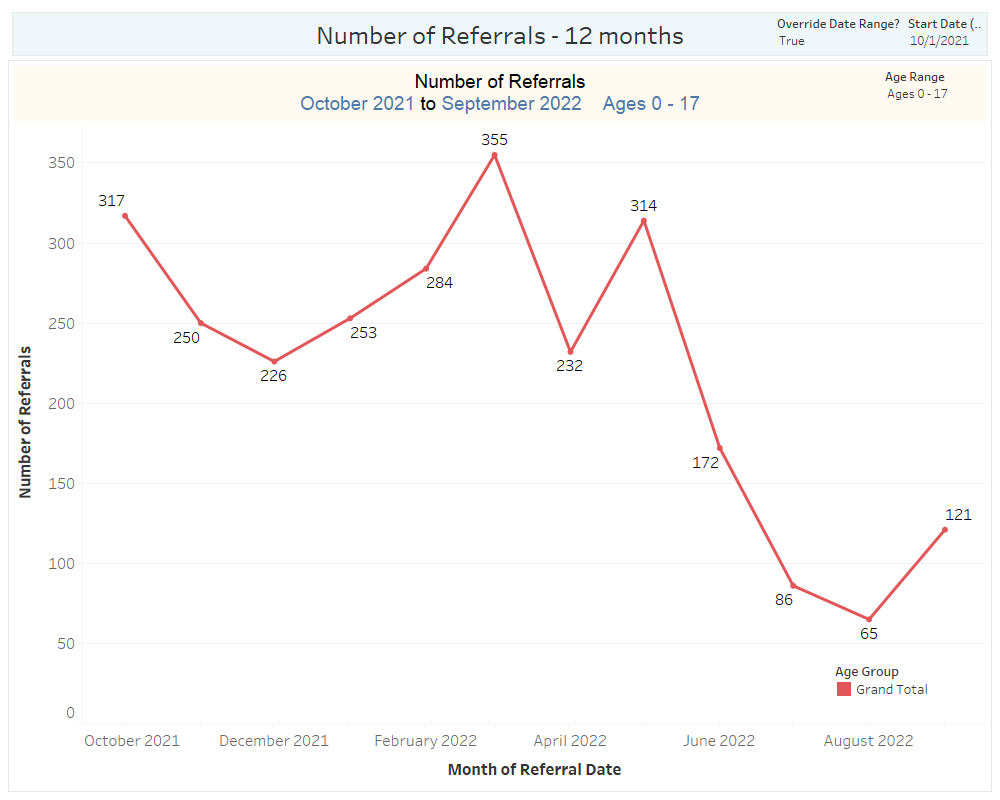 4/28/2023
17
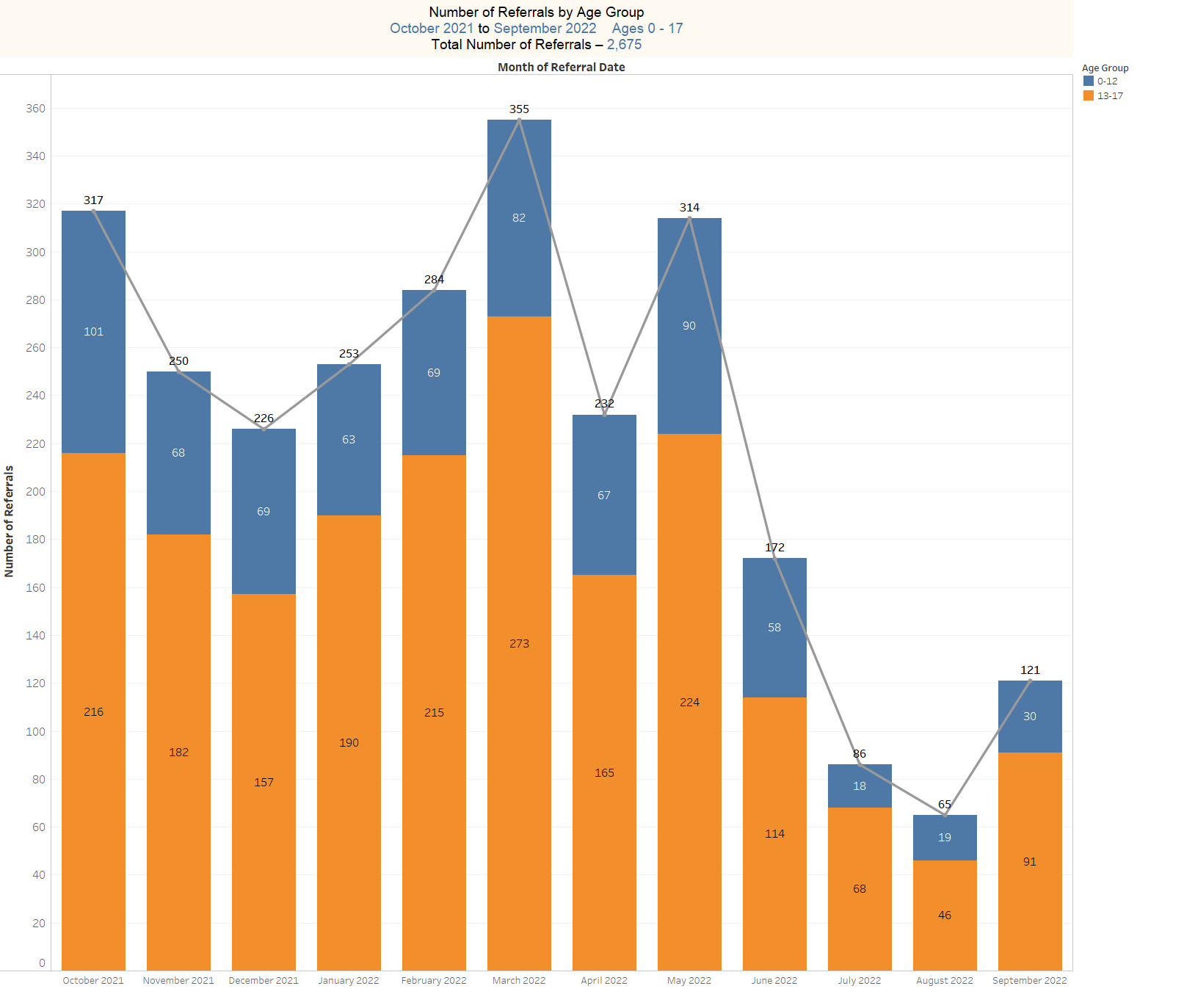 4/28/2023
18
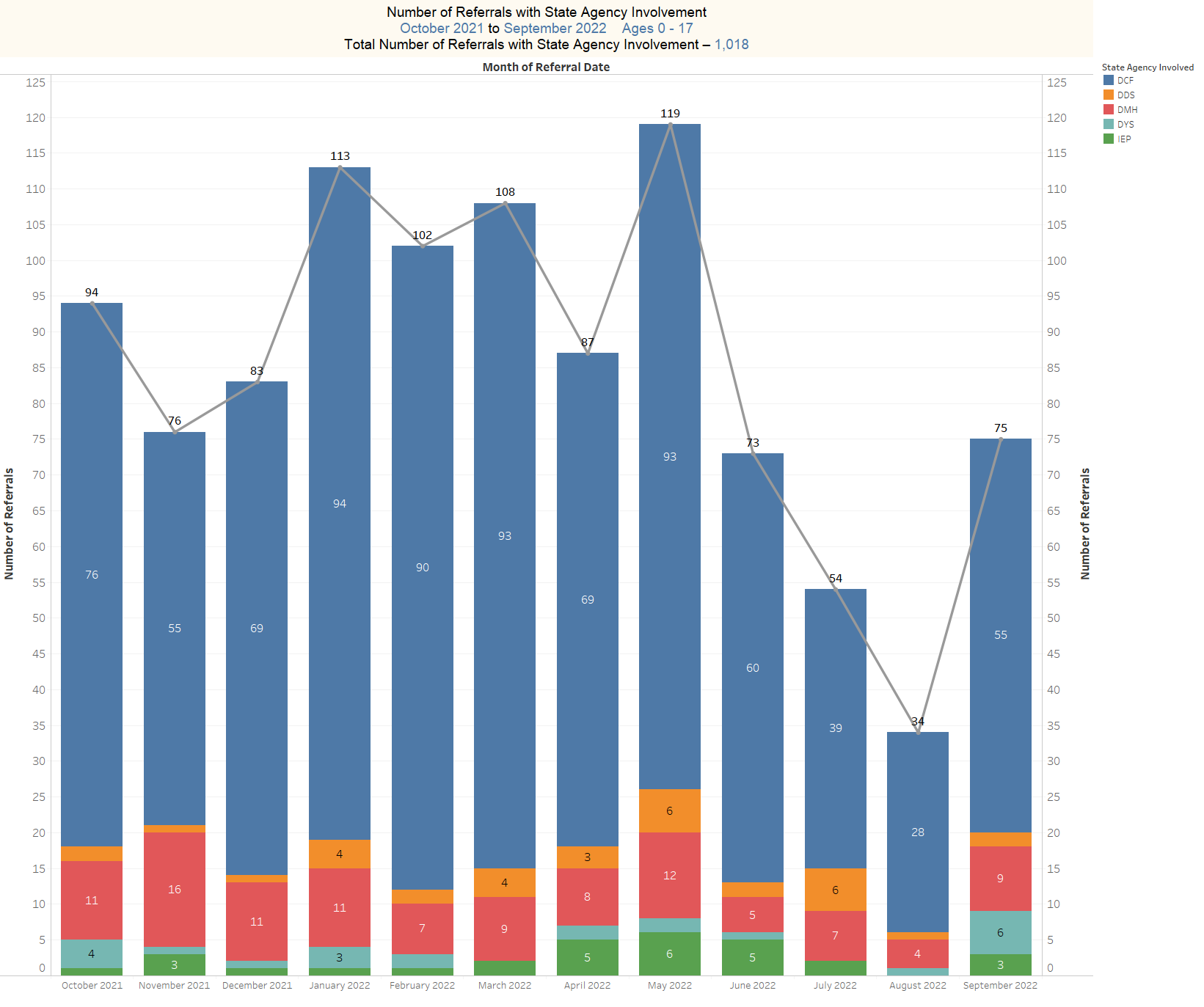 4/28/2023
19
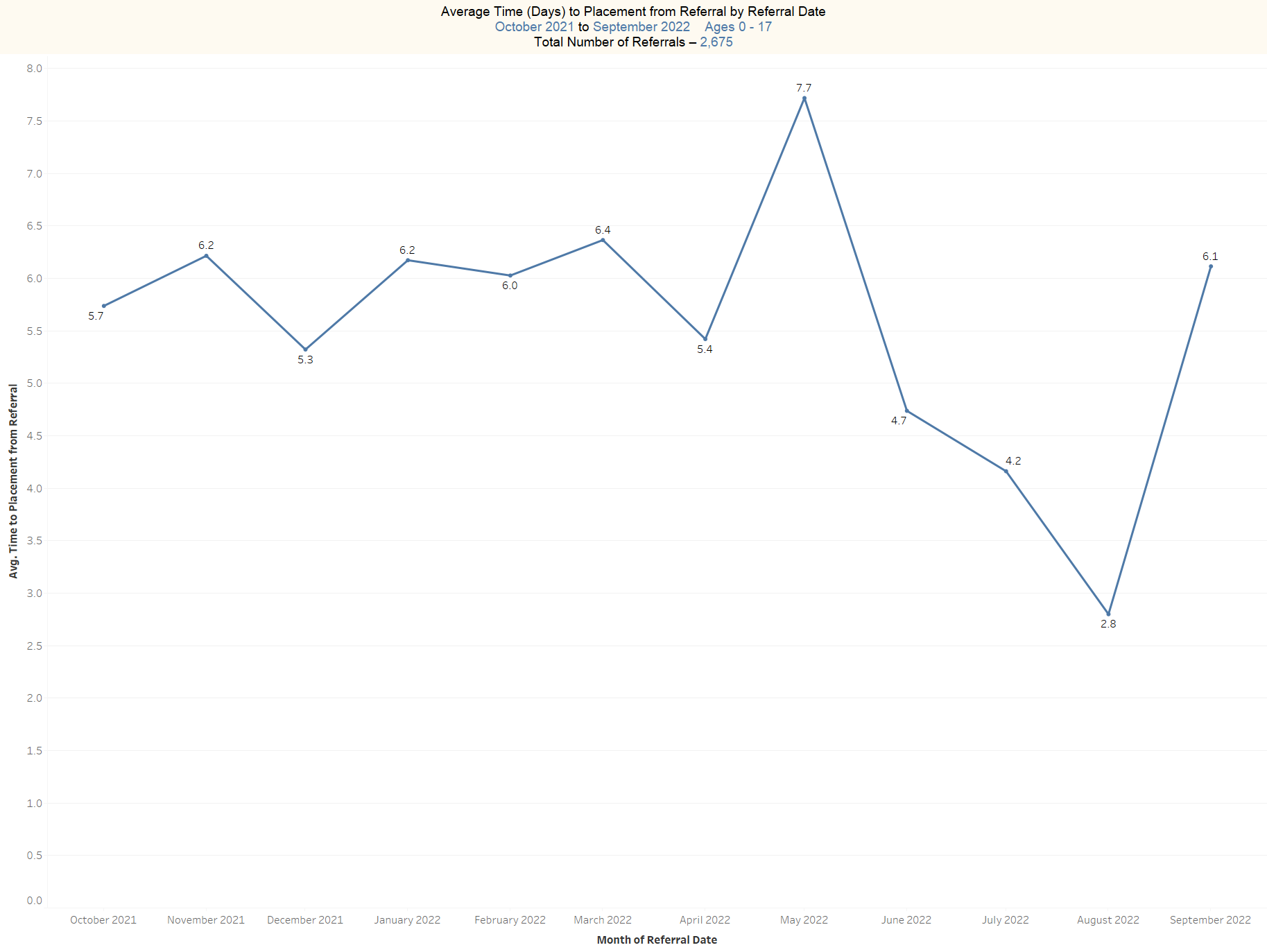 4/28/2023
20
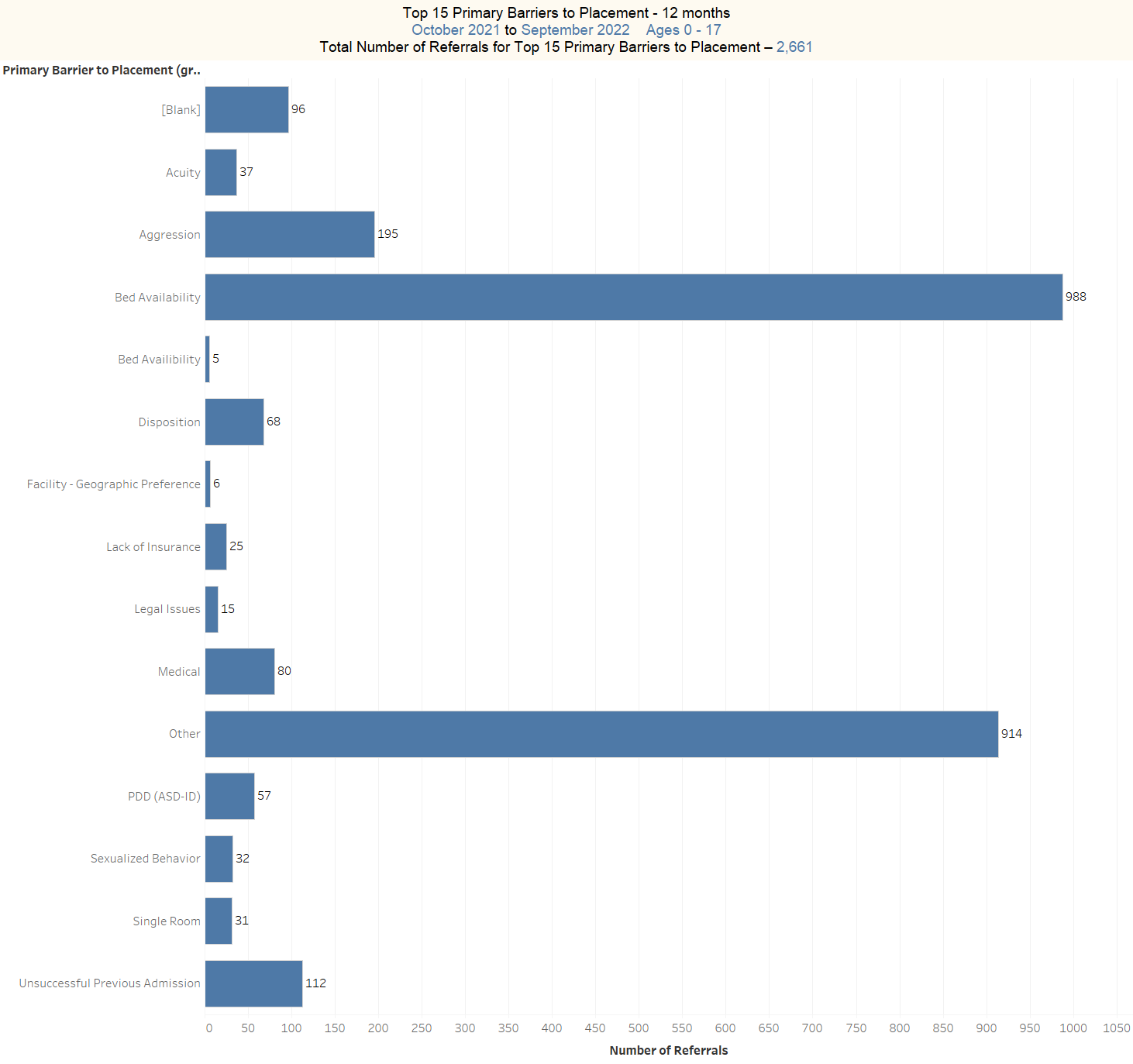 4/28/2023
21
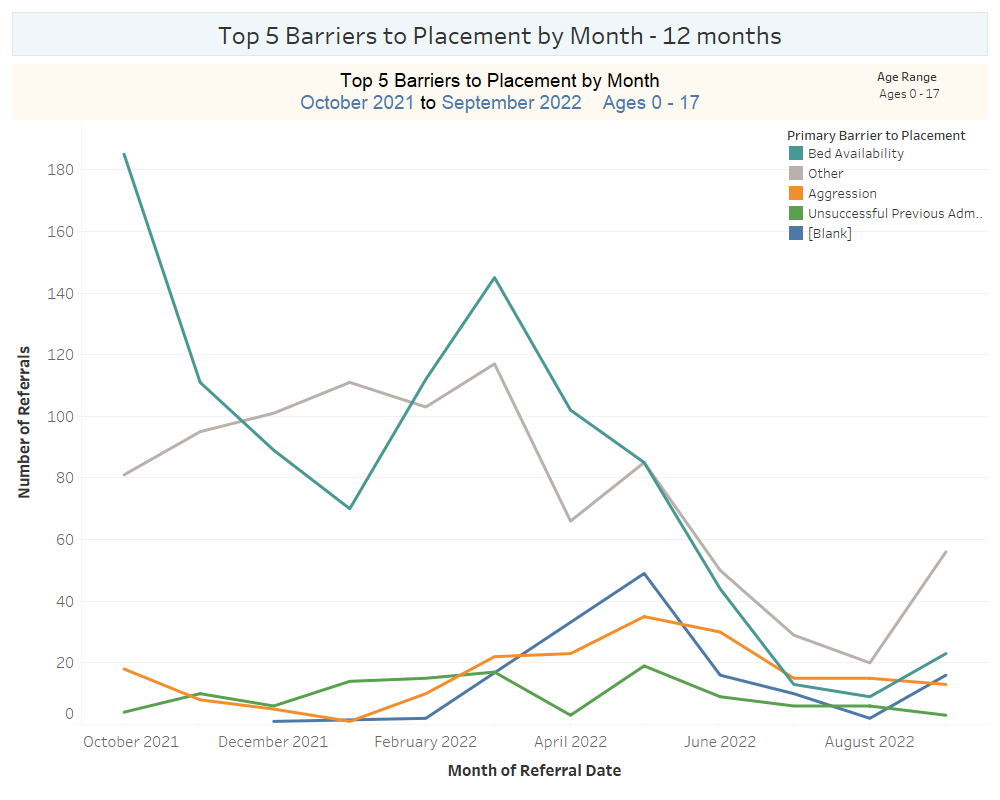 4/28/2023
22
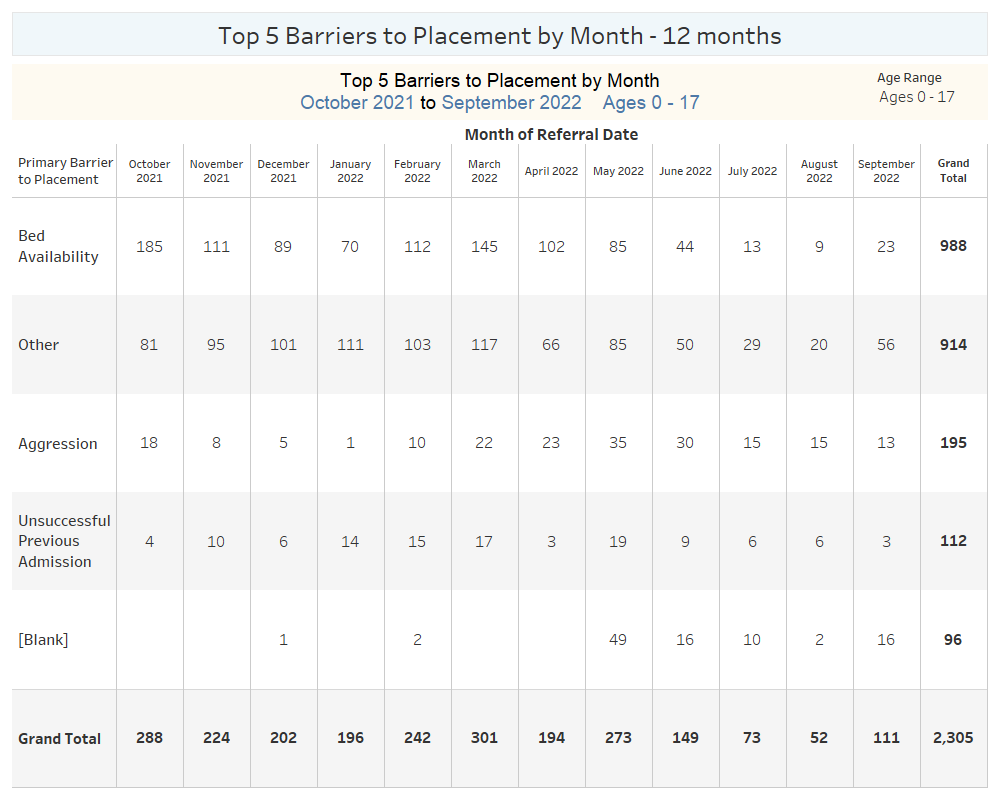 4/28/2023
23
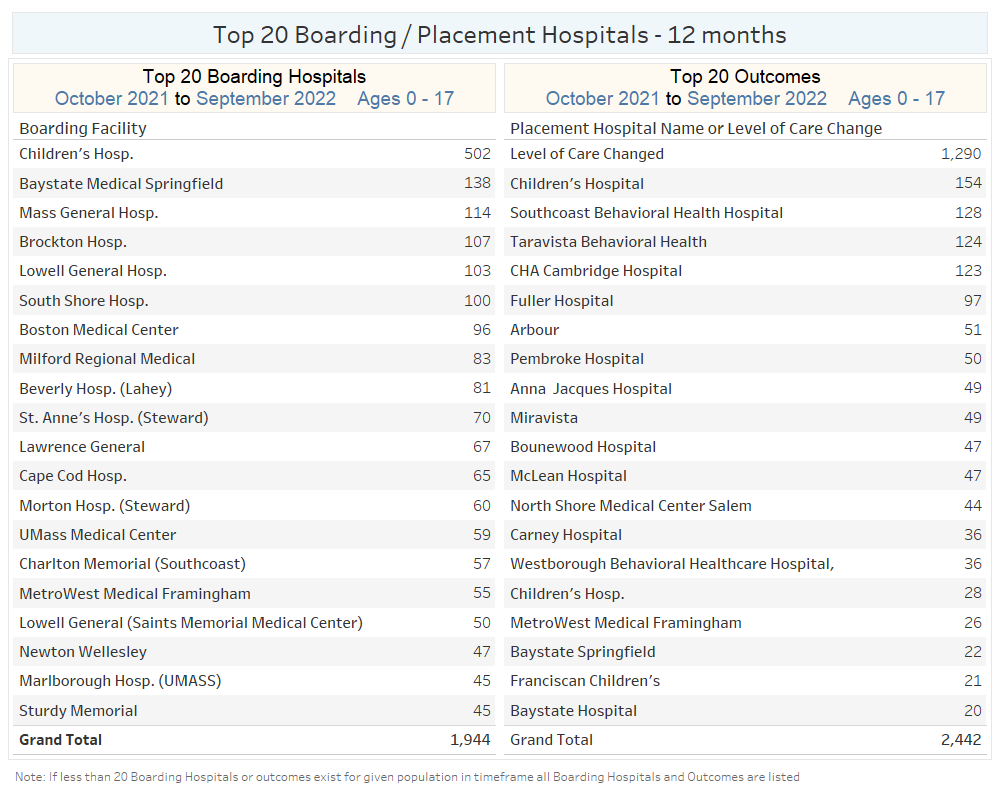 4/28/2023
24